TF-IDF
David Kauchak
cs160
Fall 2009
adapted from:http://www.stanford.edu/class/cs276/handouts/lecture6-tfidf.ppt
Administrative
Homework 3 available soon
Assignment 2 available soon
Popular media article
Ranked retrieval
Thus far, our queries have all been Boolean
Documents either match or don’t
Good for expert users with precise understanding of their needs and the collection
Also good for applications: Applications can easily consume 1000s of results
Not good for the majority of users
Most users incapable of writing Boolean queries (or they are, but they think it’s too much work)
More importantly: most users don’t want to wade through 1000s of results
Problem with Boolean search: feast or famine
Boolean queries often result in either too few (=0) or too many (1000s) results.
Query 1: “standard user dlink 650” → 200,000 hits
Query 2: “standard user dlink 650 no card found”: 0 hits
It takes skill to come up with a query that produces a manageable number of hits
With a ranked list of documents it does not matter how large the retrieved set is
Scoring as the basis of ranked retrieval
We wish to return in order the documents most likely to be useful to the searcher
Assign a score that measures how well document and query “match”
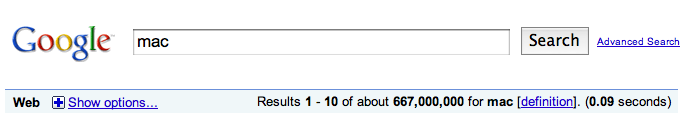 Query-document matching scores
We need a way of assigning a score to a query/document pair
Besides whether or not a query (or query word) occurs in a document, what other indicators might be useful?
How many times the word occurs in the document
Where the word occurs
How “important” is the word – for example, a vs. motorcycle
Recall: Binary term-document incidence matrix
Each document is represented by a binary vector ∈ {0,1}|V|
Term-document count matrices
Consider the number of occurrences of a term in a document: 
Each document is a count vector in ℕv: a column below
What information is lost with this representation?
Bag of words representation
Represent a document by the occurrence counts of each word
Ordering of words is lost
John is quicker than Mary and Mary is quicker than John have the same vectors
Boolean queries: another view
query
document
For the boolean representation, we can view a query/document as a set of words
Boolean queries: another view
query
document
We want to return those documents where there is an overlap, i.e. intersection between the two sets
Bag of words
query
document
What is the notion of “intersection” for the bag or words model?
Bag of words
query
document
Want to take into account term frequency
Some things to be careful of…
query
query
document
document
Say I take the document and simply append it to itself. What happens to the overlap?
Some things to be careful of…
query
query
document
document
What is the issue?
Need some notion of the length of a document
Some things to be careful of…
query
query
the the the 
the the …
document
What about a document that contains only frequent words, e.g. the?
Some things to be careful of…
query
query
the the the 
the the …
document
Need some notion of the importance of words
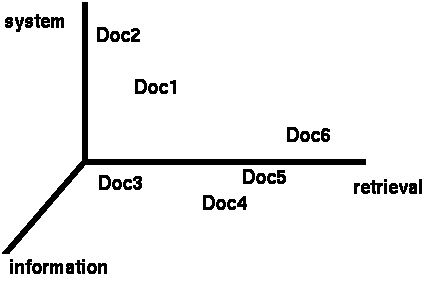 Documents as vectors
We have a |V|-dimensional vector space
Terms are axes of the space
Documents are points or vectors in this space
Very high-dimensional: hundreds of millions of dimensions when you apply this to a web search engine
This is a very sparse vector - most entries are zero
Queries as vectors
Key idea 1: Do the same for queries: represent them as vectors in the space
Key idea 2: Rank documents according to their proximity to the query in this space
How should we rank documents?
|V| dimensional space
Formalizing vector space proximity
We have points in a |V| dimensional space
How can we measure the proximity of documents in this space?

First cut: distance between two points
Euclidean distance?
Why distance is a bad idea
Which document is closer using Euclidian distance?

Which do you think should be closer?
Issues with Euclidian distance
The Euclidean distance between q
and d2 is large even though the
distribution of terms in the query q and the distribution of
terms in the document d2 are
very similar.
Use angle instead of distance
Thought experiment: take a document d and append it to itself. Call this document d′
“Semantically” d and d′ have the same content
The Euclidean distance between the two documents can be quite large
The angle between the two documents is 0, corresponding to maximal similarity

Any other ideas?
Rank documents according to angle with query
From angles to cosines
Cosine is a monotonically decreasing function for the interval [0o, 180o]
The following two notions are equivalent.
Rank documents in decreasing order of the angle between query and document
Rank documents in increasing order  of cosine(query,document)
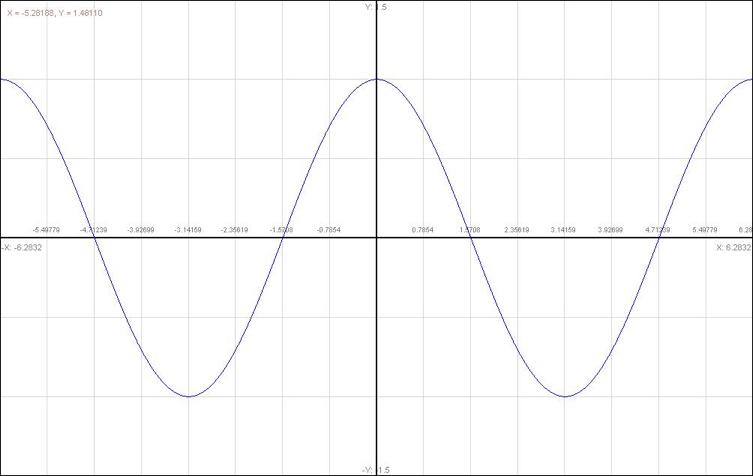 cosine(query,document)
How do we calculate the cosine between two vectors?
cosine(query,document)
Dot product
cos(q,d) is the cosine similarity of q and d … or,
equivalently, the cosine of the angle between q and d.
Some things to be careful of…
query
query
document
document
Need some notion of the length of a document
Length normalization
A vector can be (length-) normalized by dividing each of its components by its length – for this we use the L2 norm:

Dividing a vector by its L2 norm makes it a unit (length) vector
What is a “unit vector” or “unit length vector”?
Effect on the two documents d and d′ (d appended to itself) from earlier slide: they have identical vectors after length-normalization.
cosine(query,document)
Dot product
Unit vectors
cos(q,d) is the cosine similarity of q and d … or,
equivalently, the cosine of the angle between q and d.
Cosine similarity with 3 documents
How similar are
the novels:
SaS: Sense and
Sensibility
PaP: Pride and
Prejudice, and
WH: Wuthering
Heights?
Term frequencies (counts)
[Speaker Notes: plot out vectors on the board]
Some things to be careful of…
query
query
the the the 
the the …
document
Need some notion of the importance of words
Term importance
Rare terms are more informative than frequent terms
Recall stop words
Consider a term in the query that is rare in the collection (e.g., arachnocentric)
A document containing this term is very likely to be relevant to the query arachnocentric
→ We want a high weight for rare terms like arachnocentric
Ideas?
Document frequency
We will use document frequency (df) to capture this in the score

Terms that occur in many documents are weighted less, since overlapping with these terms is very likely
In the extreme case, take a word like the that occurs in EVERY document

Terms that occur in only a few documents are weighted more
Collection vs. Document frequency
The collection frequency of t is the number of occurrences of t in the collection, counting multiple occurrences
Example:





Which word is a better search term (and should get a higher weight)?
Document frequency
How does “importance” or “informativeness” relate to document frequency?
Inverse document frequency
dft is the document frequency of t: the number of documents that contain t
df is a measure of the informativeness of t
We define the idf (inverse document frequency) of t by



We use log N/dft instead of N/dft to “dampen” the effect of idf
idf example, suppose N= 1 million
There is one idf value for each term t in a collection.
idf example, suppose N= 1 million
What if we didn’t use the log to dampen the weighting?
idf example, suppose N= 1 million
What if we didn’t use the log to dampen the weighting?
Putting it all together
We have a notion of term frequency overlap
We have a notion of term importance
We have a similarity measure (cosine similarity)

Can we put all of  these together?
Define a weighting for each term
The tf-idf weight of a term is the product of its tf weight and its idf weight
tf-idf weighting
Best known weighting scheme in information retrieval
Increases with the number of occurrences within a document
Increases with the rarity of the term in the collection
Works surprisingly well!
Works in many other application domains
Binary → count → weight matrix
Each document is now represented by a real-valued vector of tf-idf weights ∈ R|V|
We then calculate the similarity using cosine similarity with these vectors
Burstiness
Take a rare word like arachnocentric

What is the likelihood that arachnocentric occurs in a document?

Given that you’ve seen it once, what is the likelihood that you’ll see it again?

Does this have any impact on our model?
Log-frequency weighting
Want to reduce the effect of multiple occurrences of a term
A document about “Clinton” will have “Clinton” occuring many times
Rather than use the frequency, us the log of the frequency




0 → 0, 1 → 1, 2 → 1.3, 10 → 2, 1000 → 4, etc.
Cosine similarity with 3 documents
How similar are
the novels:
SaS: Sense and
Sensibility
PaP: Pride and
Prejudice, and
WH: Wuthering
Heights?
Term frequencies (counts)
3 documents example contd.
Log frequency weighting
After normalization
cos(SaS,PaP) ≈
0.789 ∗ 0.832 + 0.515 ∗ 0.555 + 0.335 ∗ 0.0 + 0.0 ∗ 0.0
≈ 0.94
cos(SaS,WH) ≈ 0.79
cos(PaP,WH) ≈ 0.69
tf-idf weighting has many variants
Columns headed ‘n’ are acronyms for weight schemes.
Why is the base of the log in idf immaterial?
Weighting may differ in queries vs documents
Many search engines allow for different weightings for queries vs documents
To denote the combination in use in an engine, we use the notation qqq.ddd with the acronyms from the previous table
Example: ltn.ltc means:
Query: logarithmic tf (l in leftmost column), idf (t in second column), no normalization …
Document logarithmic tf, no idf and cosine normalization
Is this a bad idea?
tf-idf example: ltn.lnc(log idf none . log none cosine)
Document: car insurance auto insurance
Query: best car insurance
Doc length =
tf-idf example: ltn.lnc
Document: car insurance auto insurance
Query: best car insurance
Doc length =
Score = 0+0+1.04+2.04 = 3.08
Summary – vector space ranking
Represent the query as a weighted tf-idf vector
Represent each document as a weighted tf-idf vector
Compute the cosine similarity score for the query vector and each document vector
Rank documents with respect to the query by score
Return the top K (e.g., K = 10) to the user